Народы мира. Языковая классификация народов мира.
Сташкова Елена Валерьевна
Учитель географии
МБОУ г. Мурманск СОШ № 45
ЭТНОС – («народ») – исторически устойчивая общность людей, объединенных общим языком, культурой, традициями, самосознанием, общей территорией.
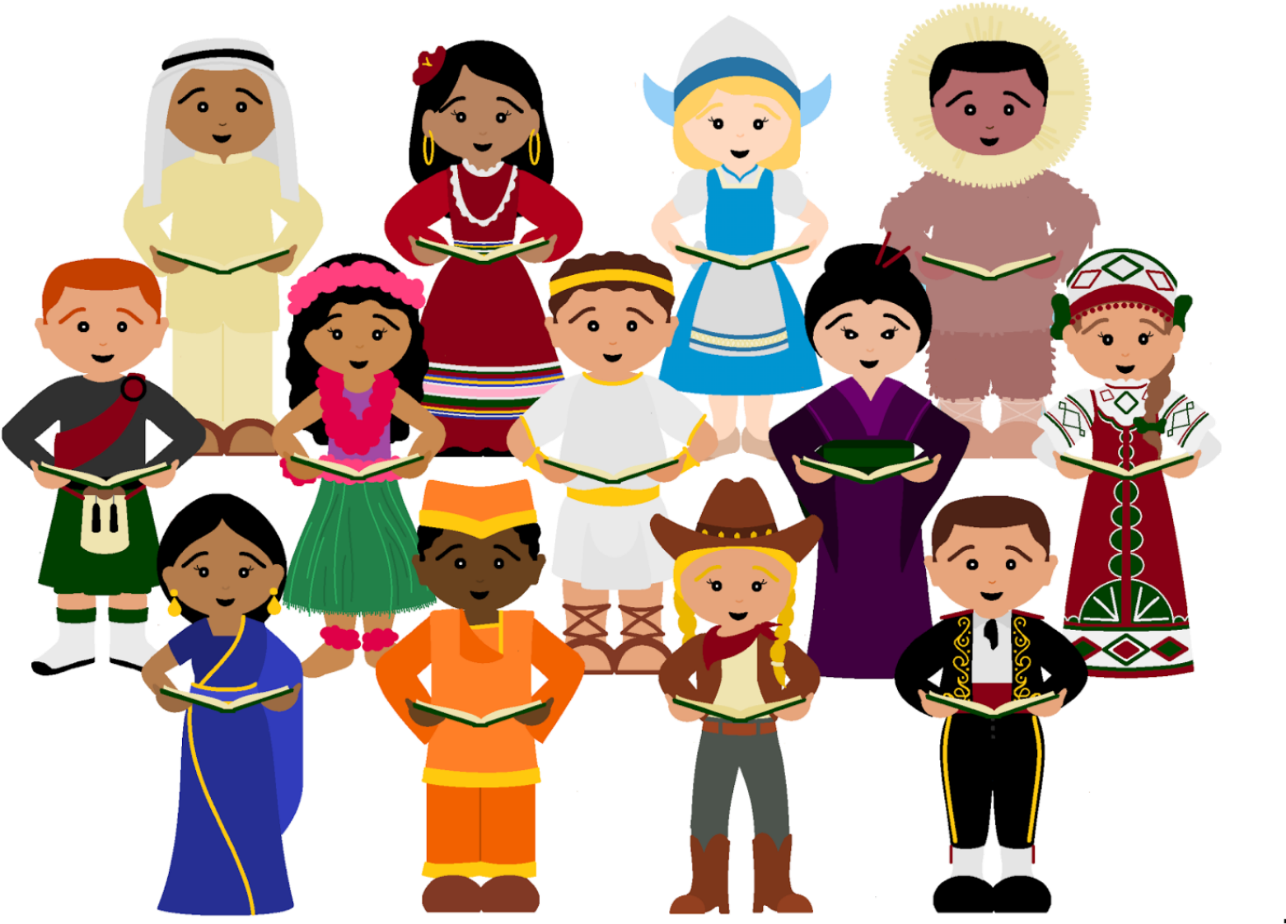 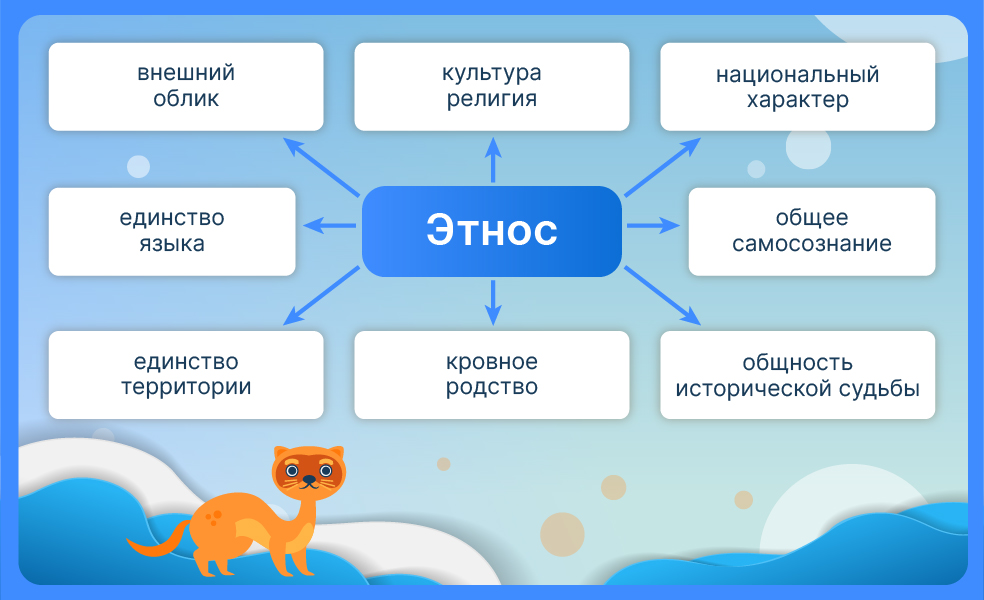 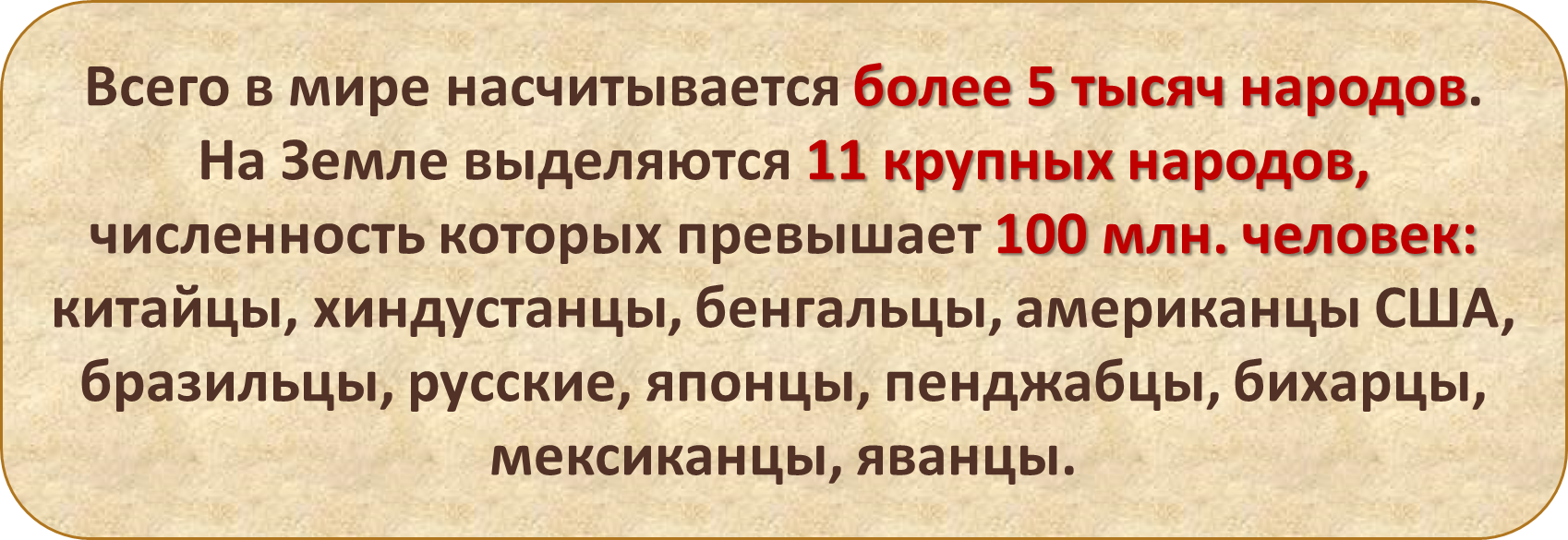 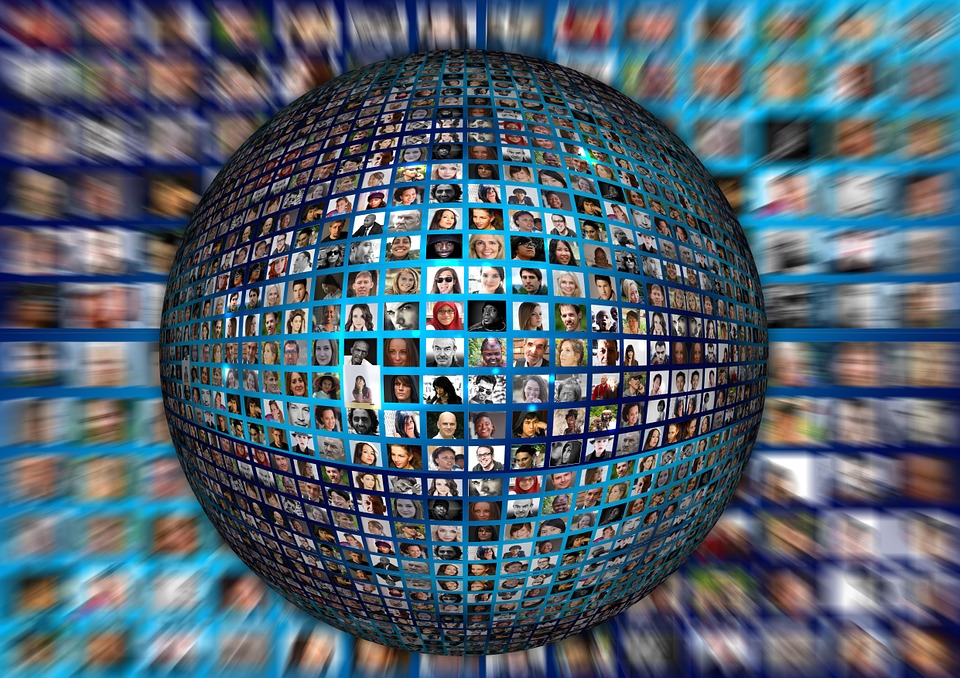 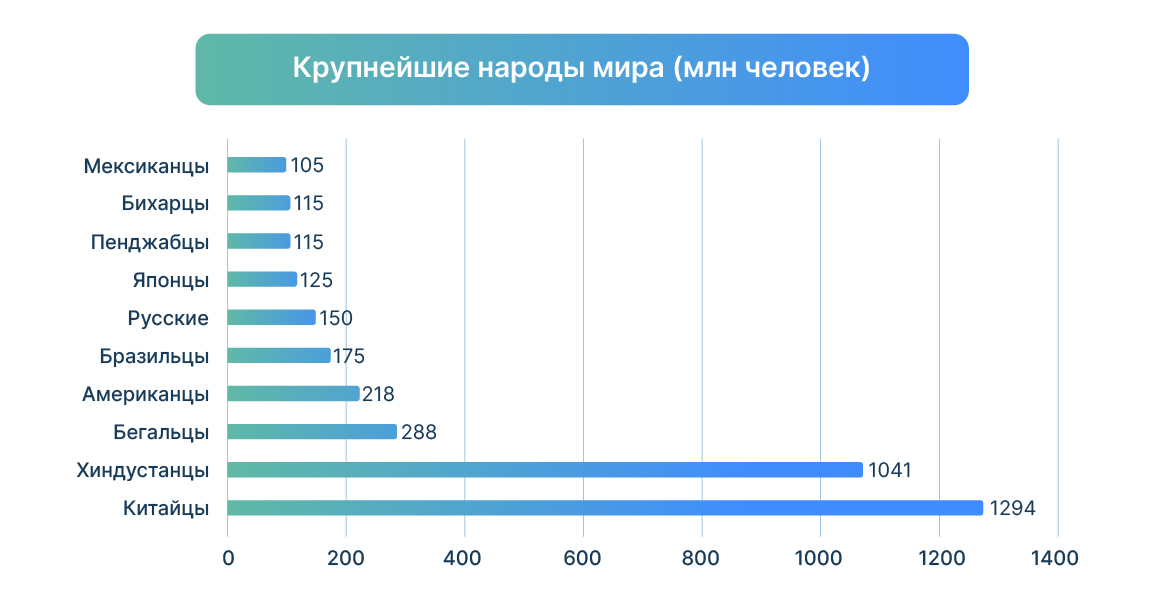 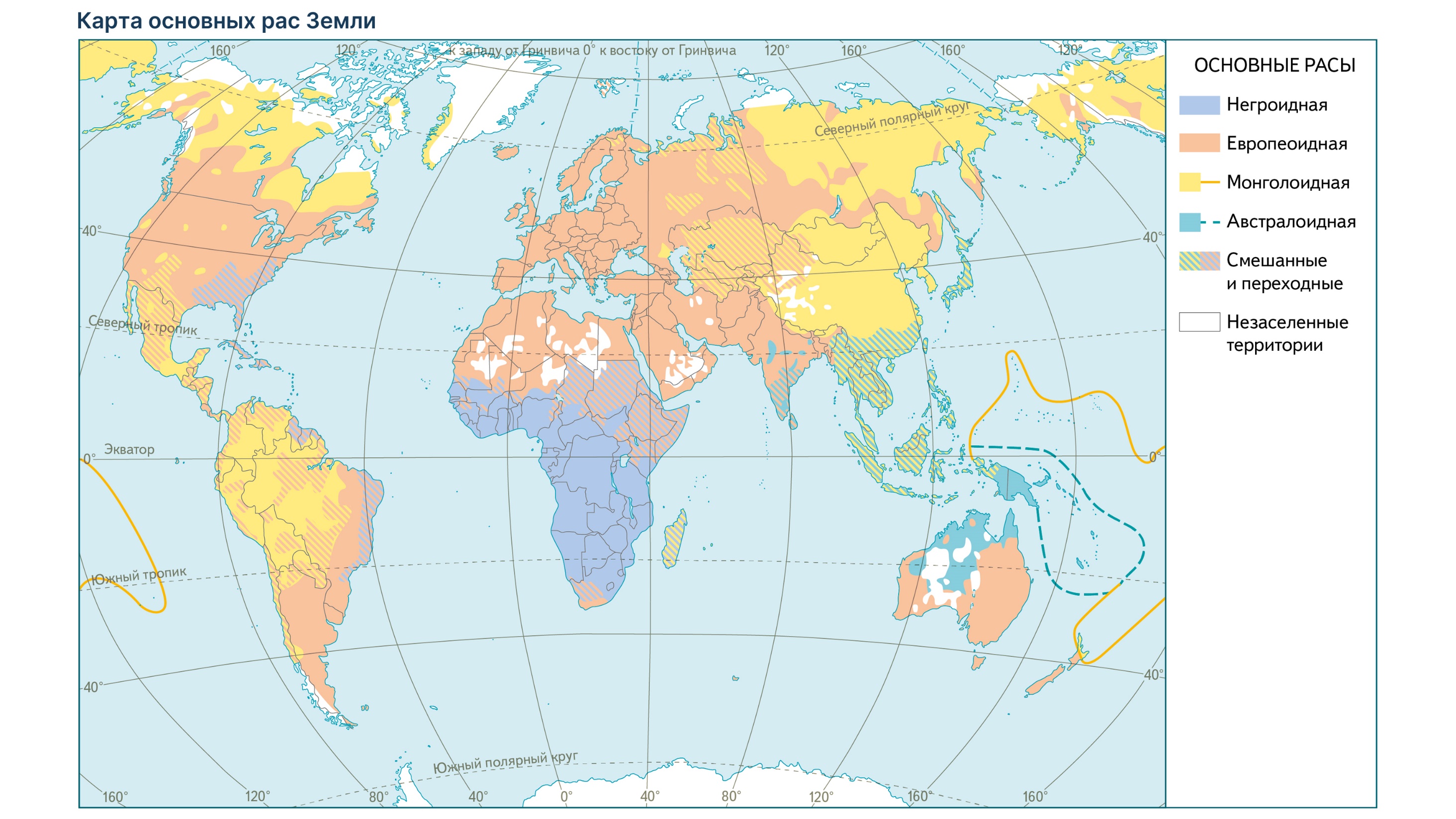 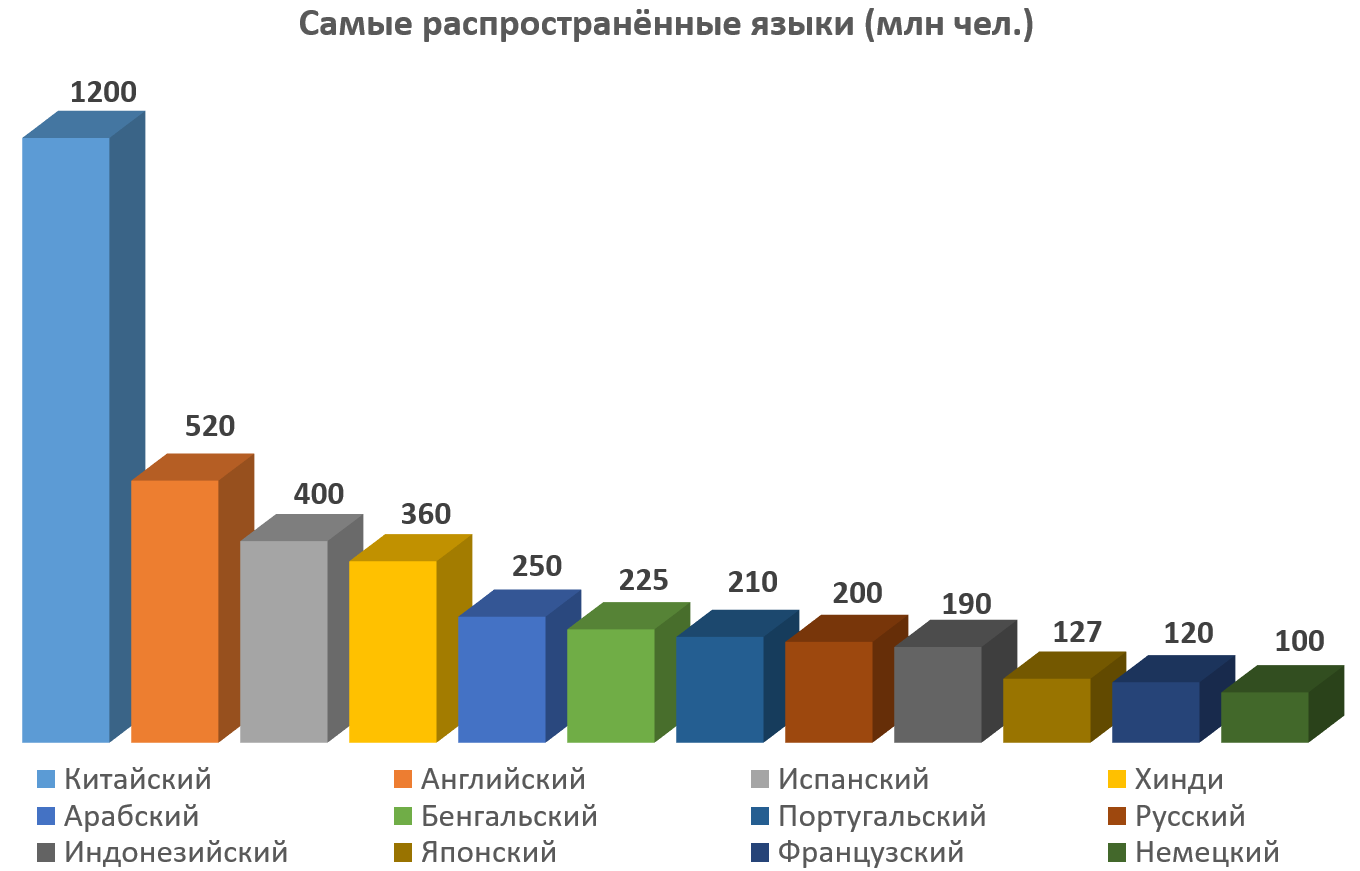 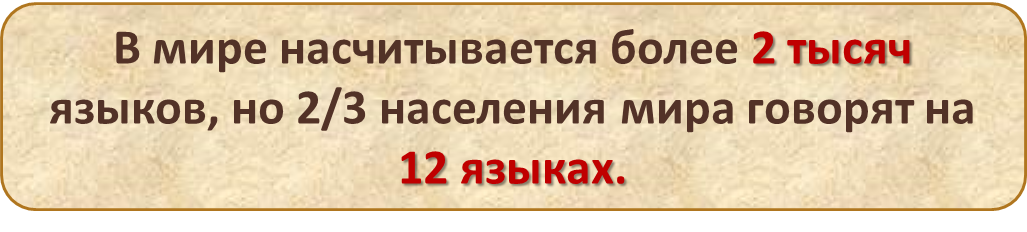 По своему сходству и происхождению все языки объединяются в языковые семьи и группы.
ЯЗЫКОВАЯ СЕМЬЯ – совокупность языков, произошедших от одного корня.
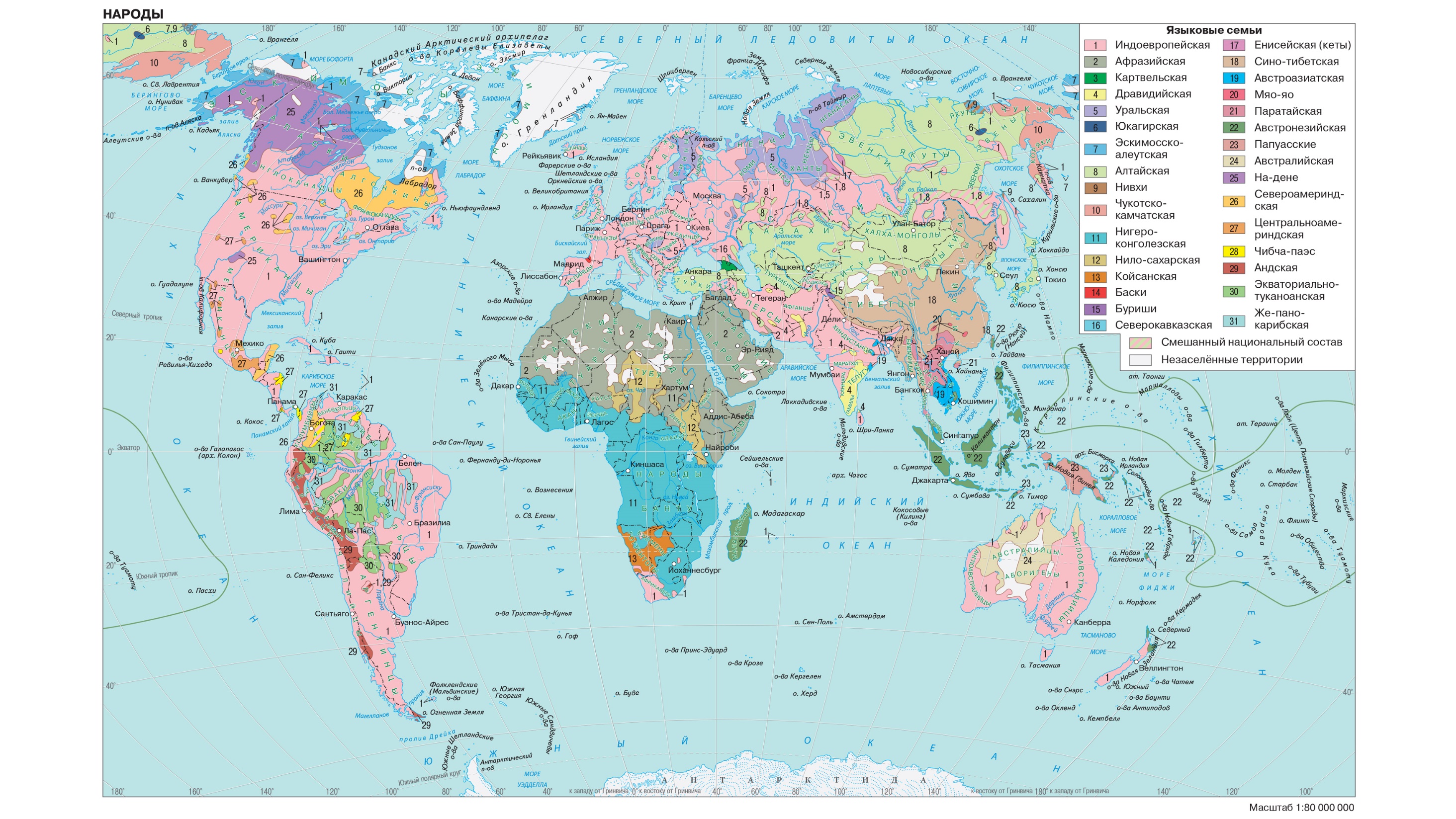 Насчитывается около 20 языковых семей
Самая многочисленная языковая семья  - ИНДОЕВРОПЕЙСКАЯ (2,8 млрд. человек), китайско-тибетская или сино-тибетская (1,3 млрд. человек). К крупным так же относятся афразийская семья (Ближний и Средний Восток, Северная Африка), 
дравидийская семья (Южная Азия), 
алтайская семья (Европа и Азия) и др.
Официально признано международными языками считать 6 языков: английский, китайский, русский, французский, испанский и арабский.
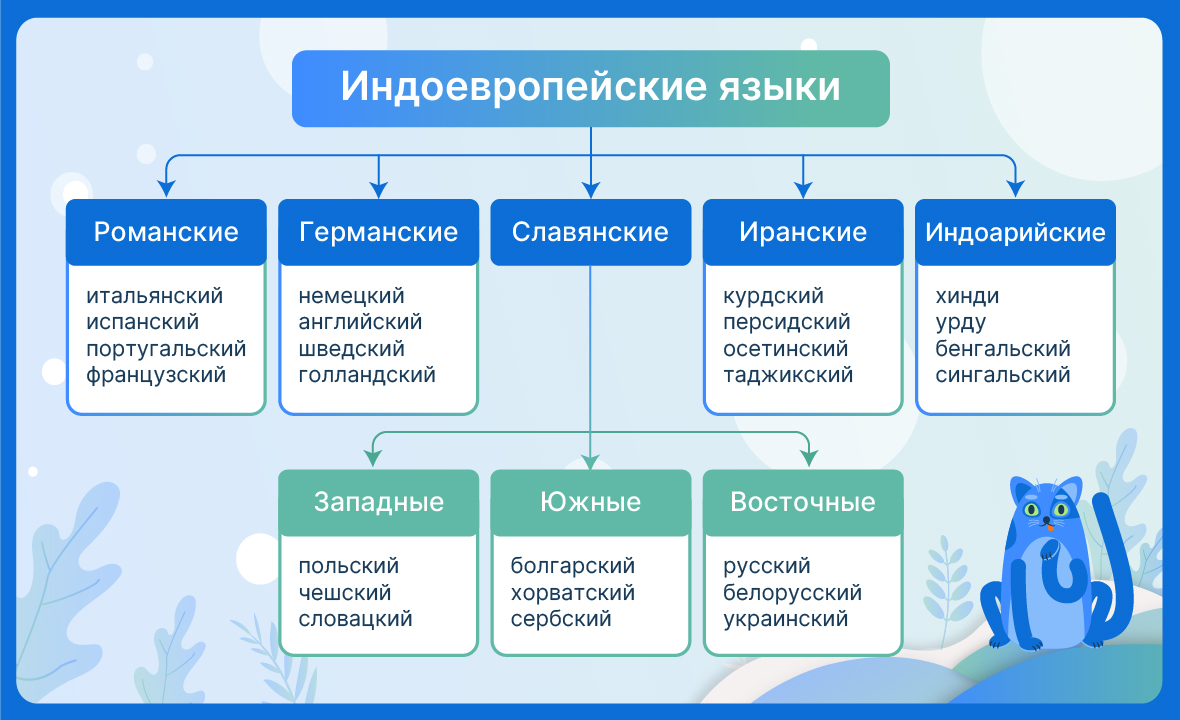 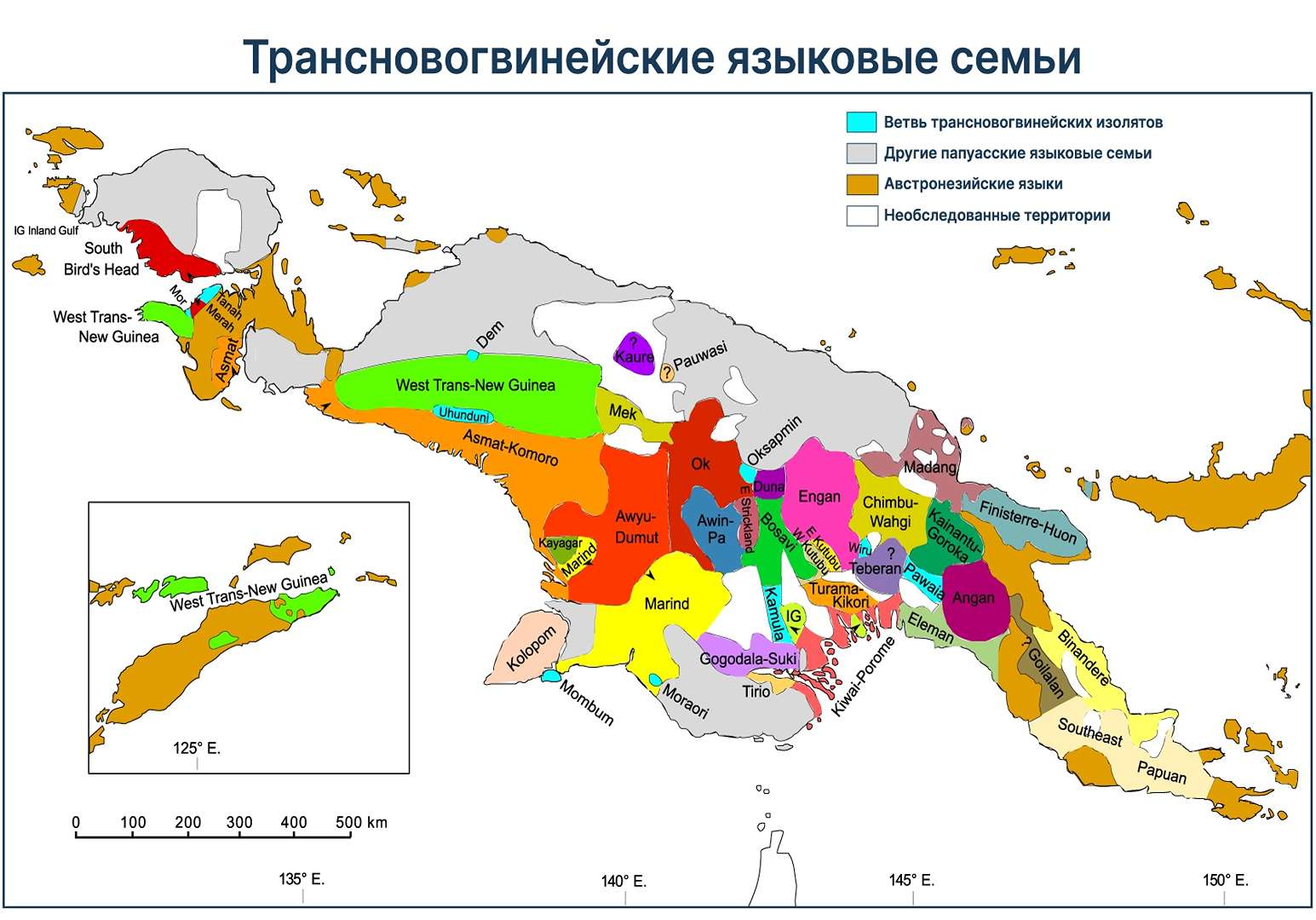 На острове Новая Гвинея распространено более 700 языков. Ученые выделяют на острове от 12 до 20 языковых семей.
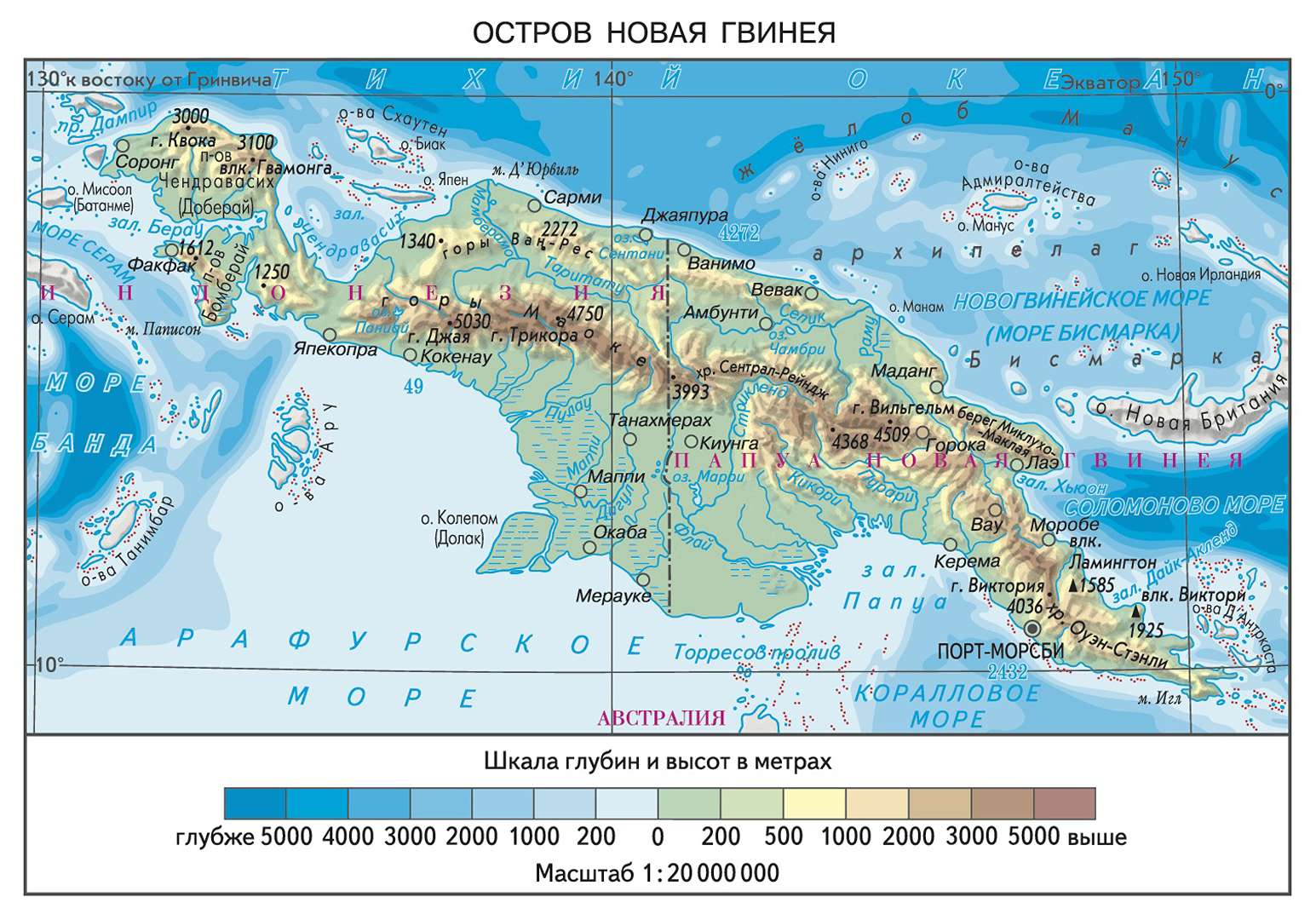 По своему языковому разнообразию остров Новая Гвинея – рекордсмен.
ПИГМЕИ – самый маленький по росту этнос на Земле. Они живут в Африке и являются прекрасными охотниками. Средний рост 120-150 ссм., они имеют сходства и различия с негроидной расой.
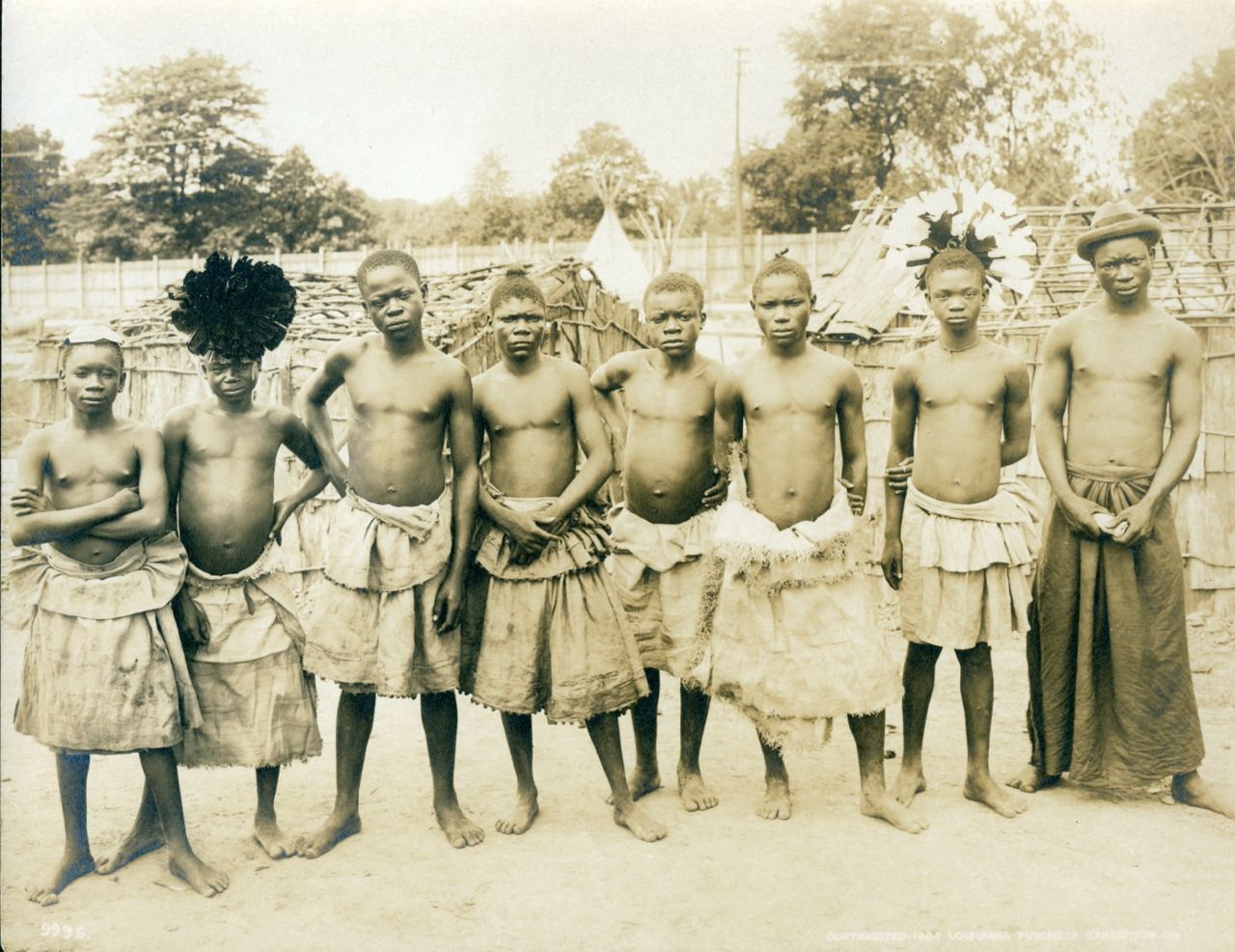 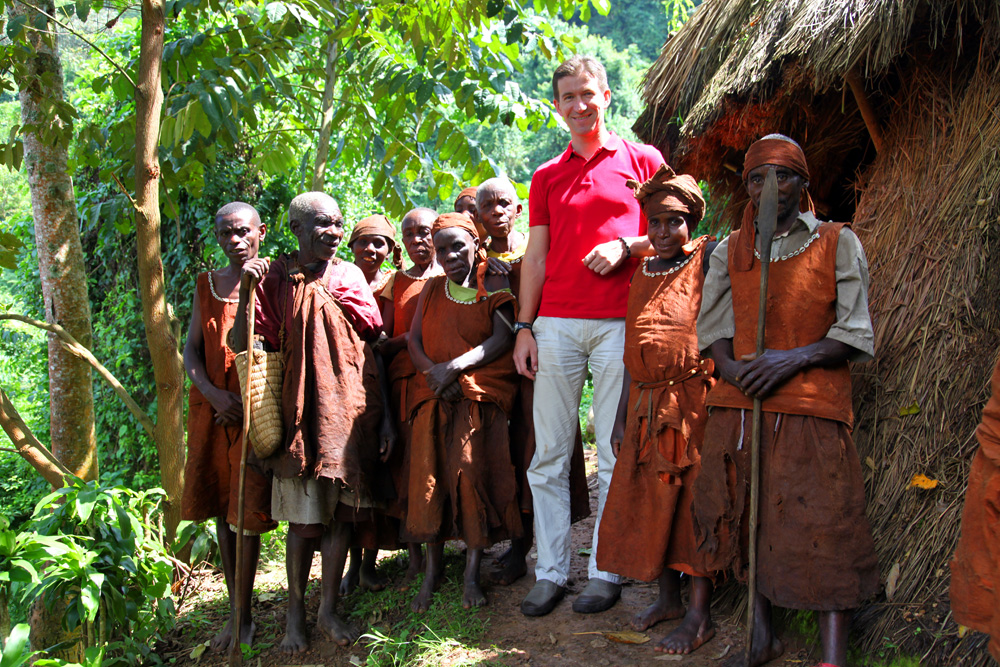 Домашнее задание
Написать сообщение об одном из народов мира (по выбору)